INFM 603: Information Technology and Organizational Context
Session 7: PHP
Jimmy Lin
The iSchoolUniversity of Maryland
Thursday, October 23, 2014
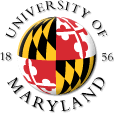 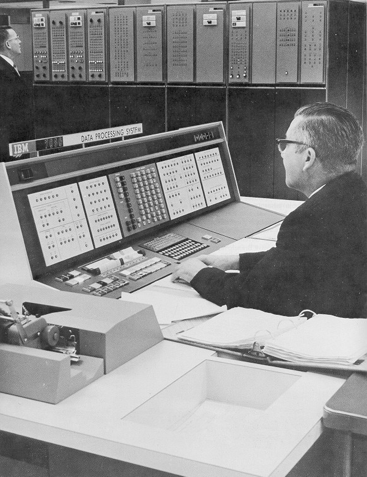 Databases Yesterday…
Databases today…
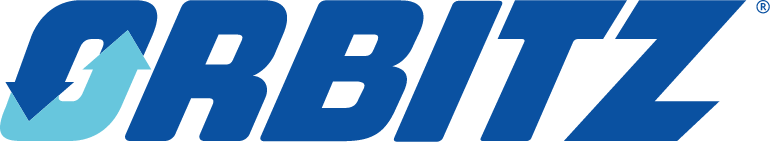 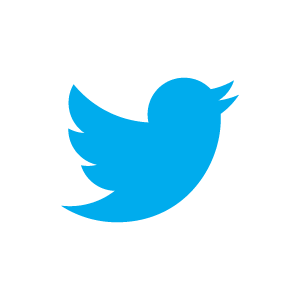 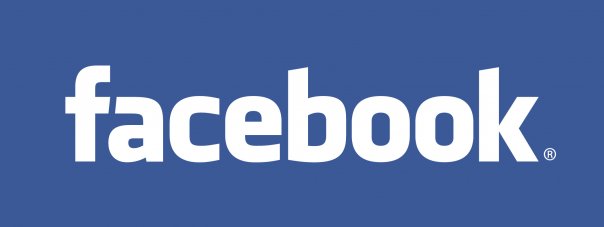 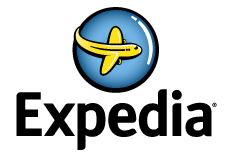 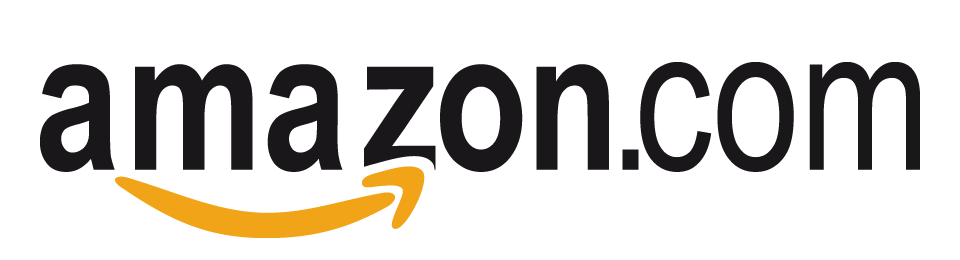 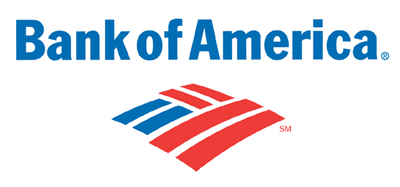 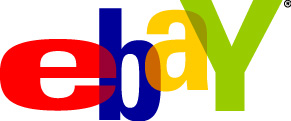 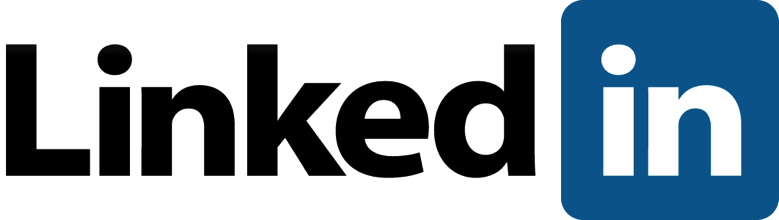 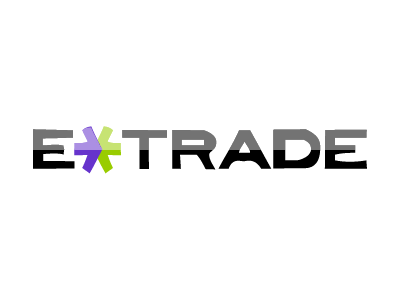 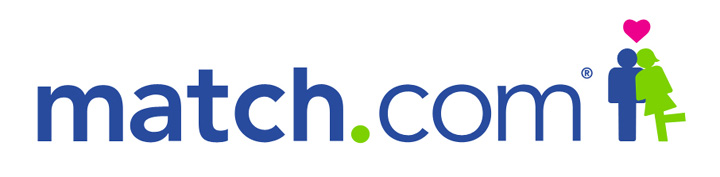 Wait, but these are websites?
Websites that are really databases
Most of the content is in a database
Web pages are dynamically constructed from results of database queries
Multi-Tiered Architectures
Browser
Browser
Client
Server
Web Server
Web Server
“Middleware”
Database
Database
HTML
SQL query
CGI
Results
HTML
Putting the Pieces Together…
Web Server
Browser
Database (MySQL)
PHP
What is PHP?
PHP is a server-side scripting language
Must run on a server (not in the browser)
More specifically, runs inside the web server
Typical PHP script:
Fetches input from user forms
Executes SQL queries
Constructs an HTML page containing results
Part of the “LAMP” stack
Linux, Apache, MySQL, PHP
PHP Scripts
Are just like normal HTML pages
With the exception of code between <?php … ?>
Variables begin with dollar signs
E.g., $a, $b
Use “echo” to output HTML
Just like document.writeln(…) in JavaScript
Use “.” to concatenate string
E.g., “here is” . “ some text”
Just like “here is” + “ some text” in JavaScript
Sample PHP Script
Get input from user from
Connect to the database
Execute SQL query
Process results to generate HTML
RideShare Exercise
Design a database to match drivers with passengers for ride sharing on long car trips:
Drivers post available seats; they want to know about interested passengers
Passengers come looking for rides: they want to know about available rides and can make reservations
These things happen in no particular order
To simplify, passengers don’t get to post “rides wanted” ads 
Build a web application to accomplish the above
RideShare Exercise: Tasks
Design the tables you will need
First decide what information you need to keep track of
Then design tables to capture this information
Design SQL queries
What happens when a passenger comes looking for a ride?
What happens when a driver comes to find out who the passengers are?
Role play!